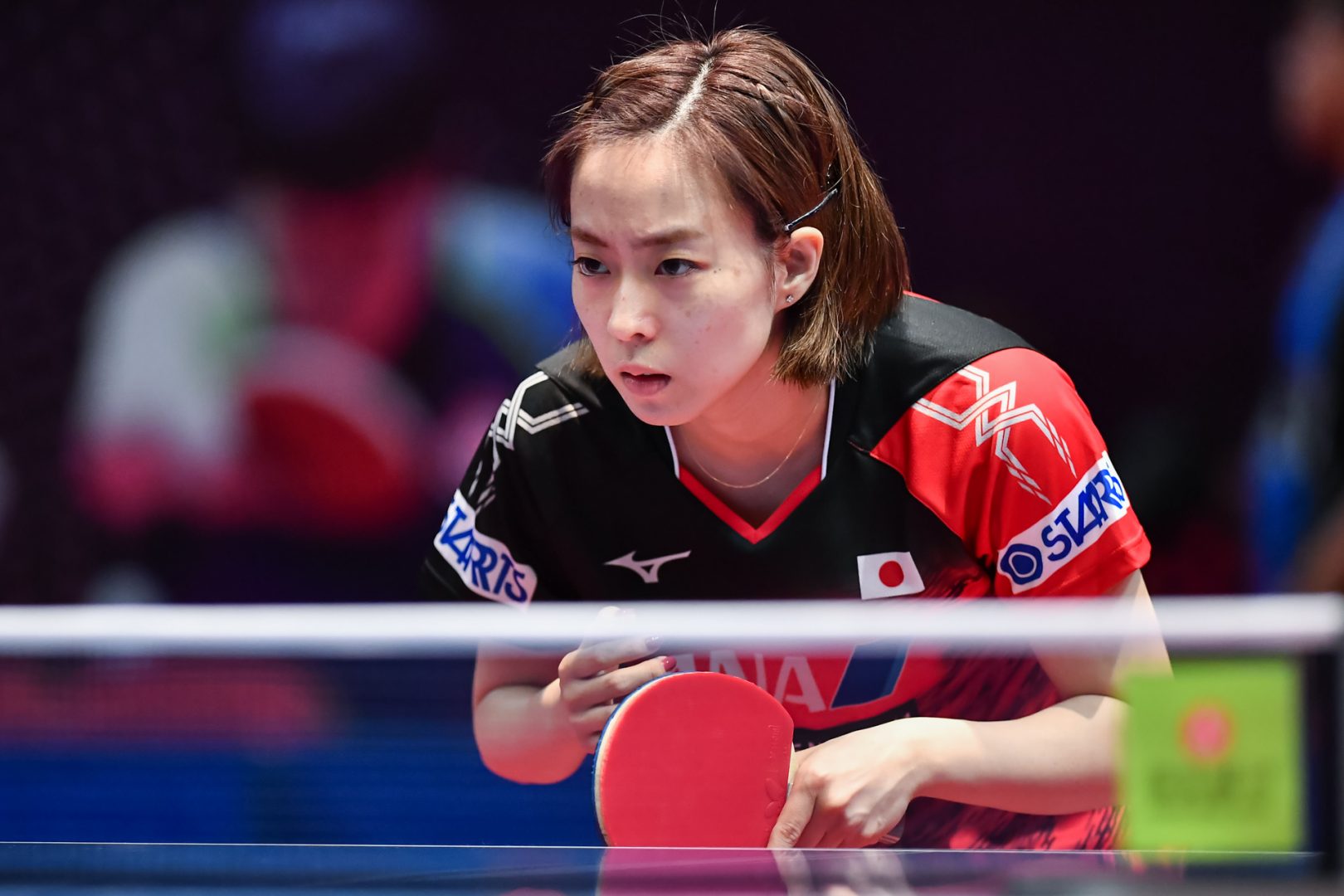 わたし、うちかえしちゃうので。
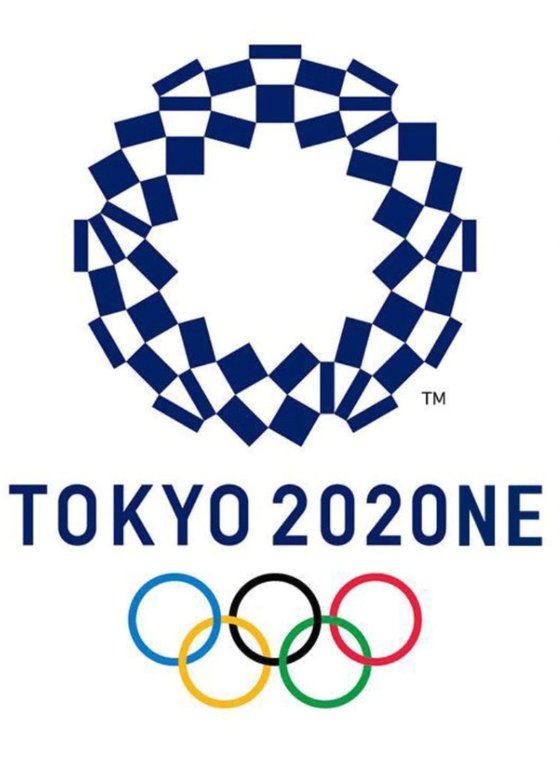 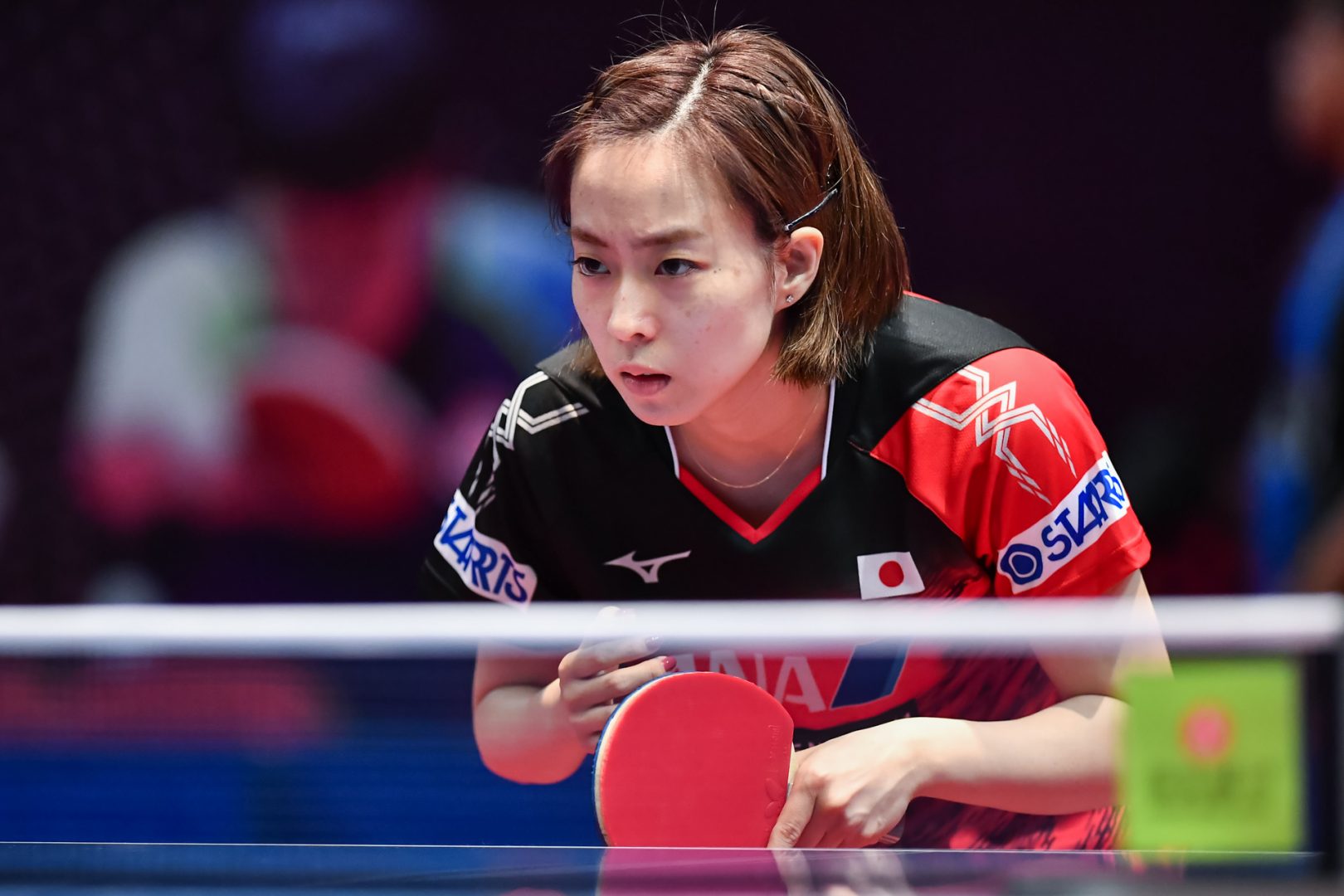 わたし、うちかえしちゃうので。
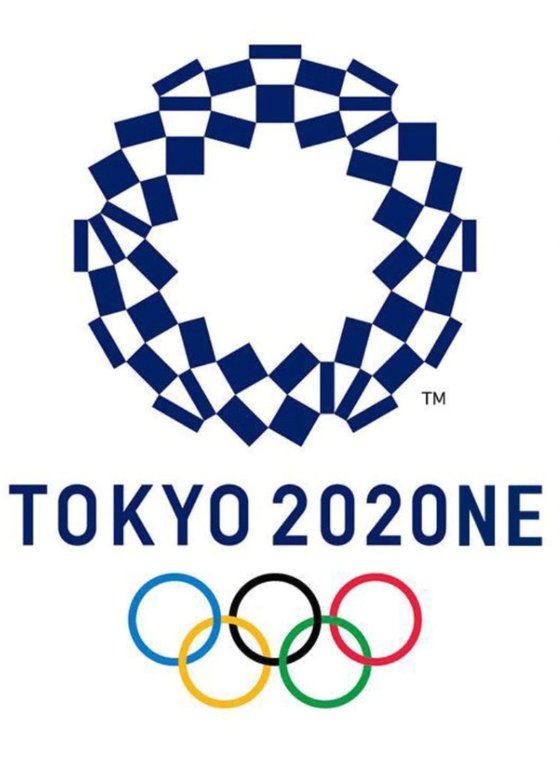 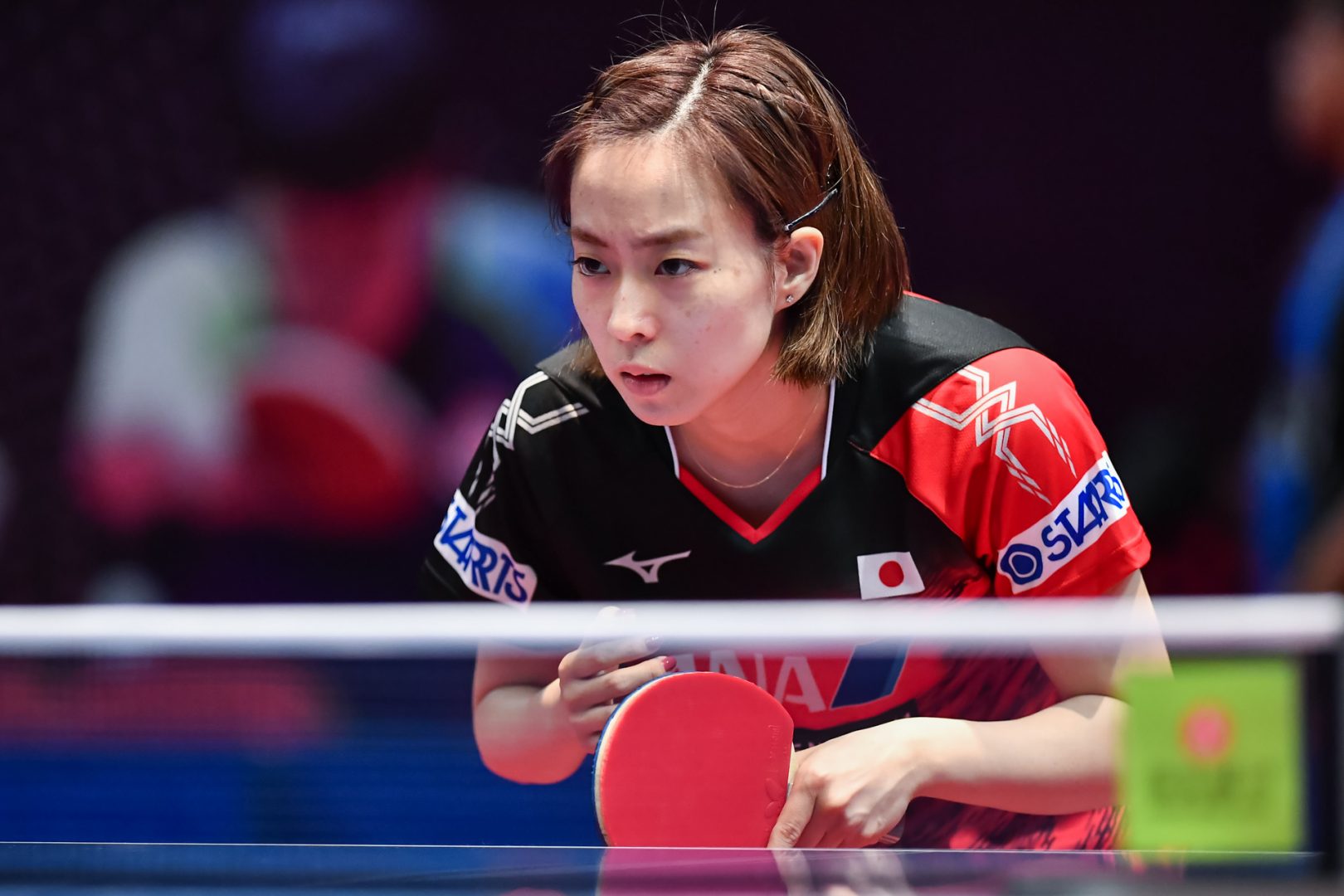 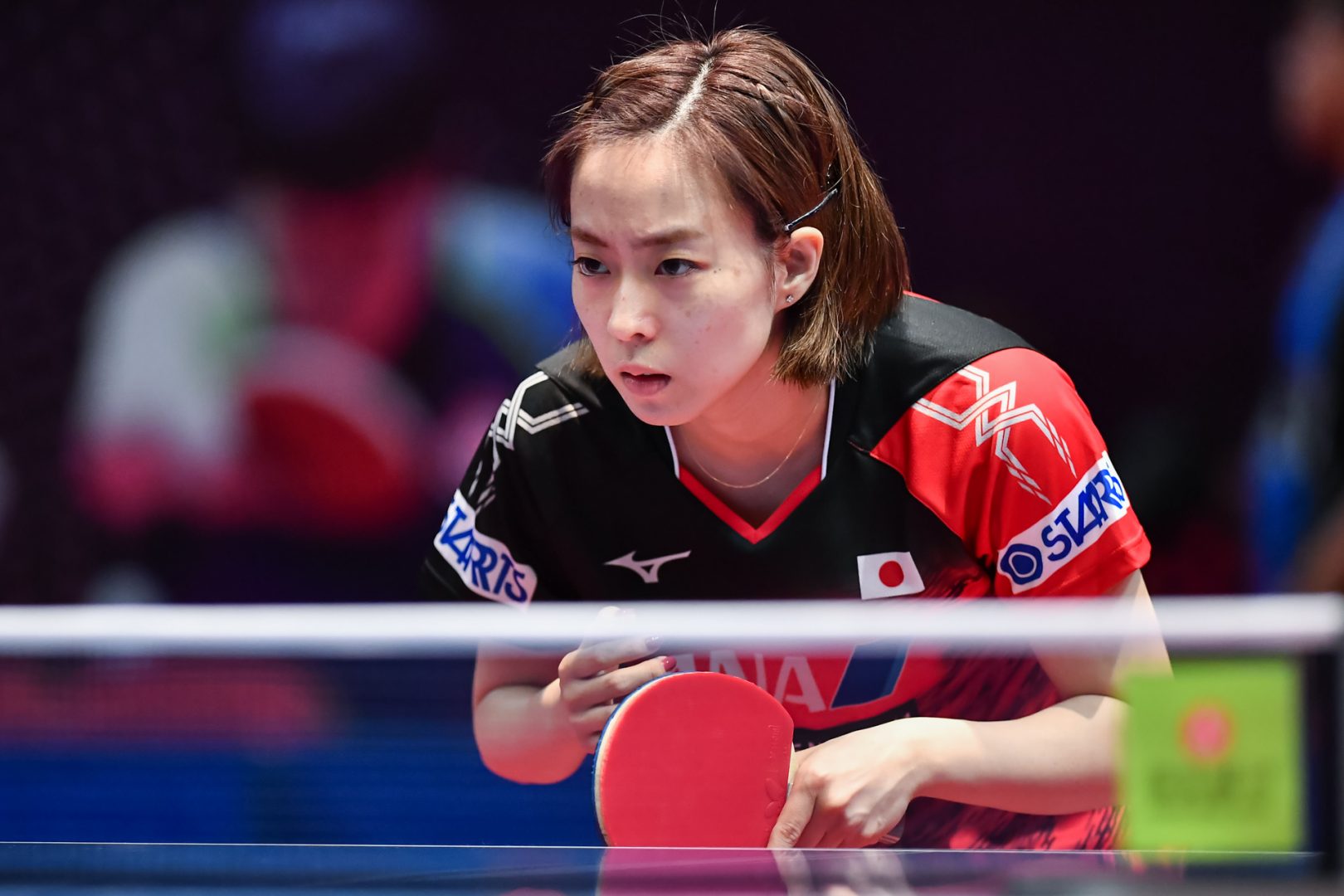 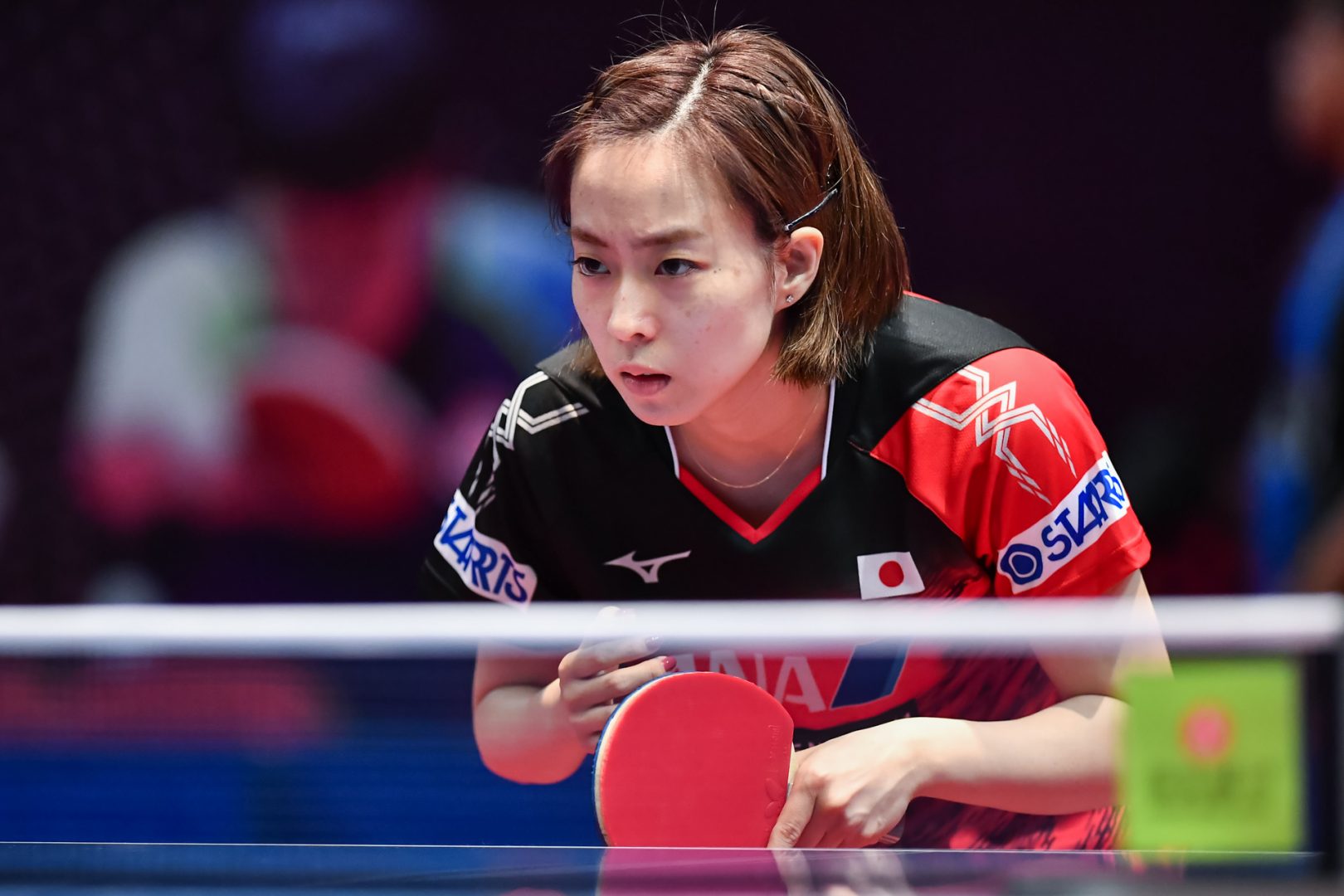